Teachings for 
Exercise 4G
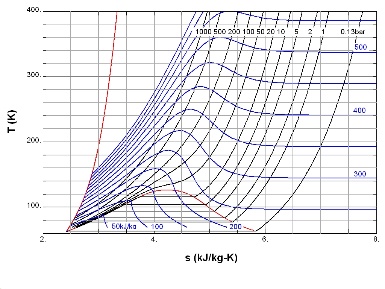 Graphs and Transformations
(1,4)
y
y
(3,1)
x
x
(0,4)
(2,1)
(-1,0)
4G
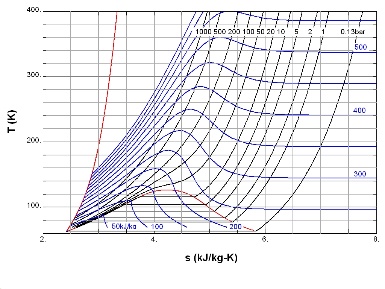 Graphs and Transformations
(1,4)
y
y
(3,1)
x
x
(2,4)
(4,1)
(1,0)
4G
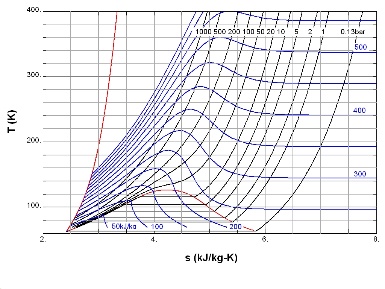 Graphs and Transformations
(1,4)
y
y
(3,1)
x
x
(1,0)
(3,-3)
(0,-4)
4G
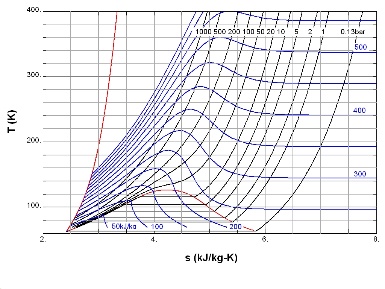 Graphs and Transformations
(1,4)
y
y
(3,1)
x
x
(1,2)
(3,0.5)
4G